ΑΣΚΗΣΕΙΣ ΑΡΘΡΩΣΗΣ
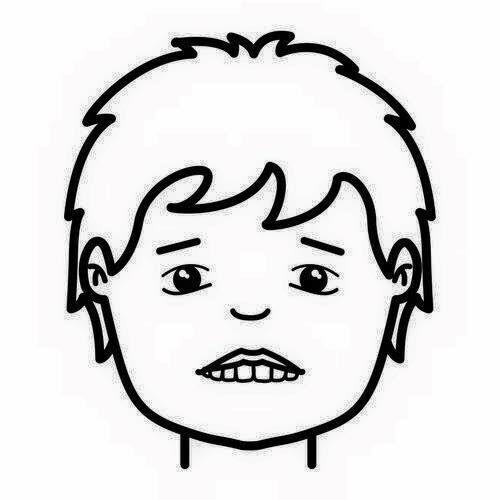 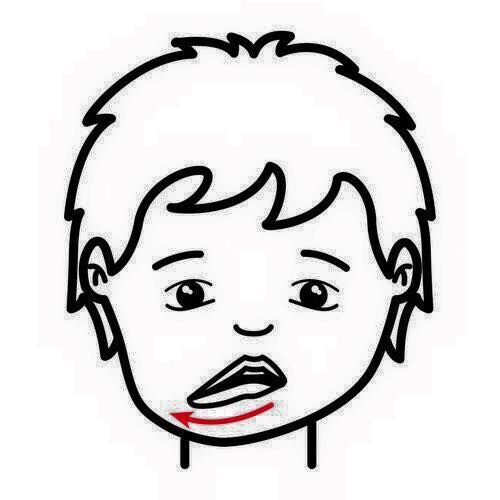 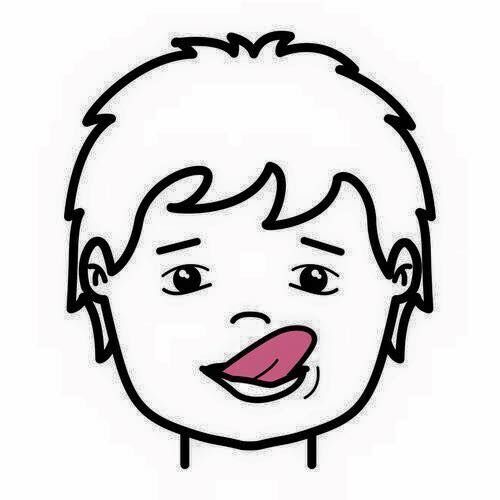 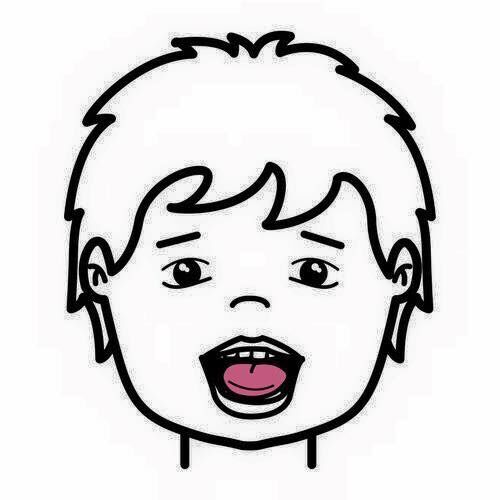 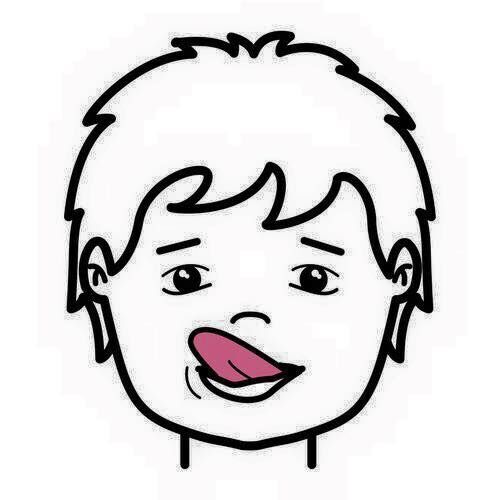 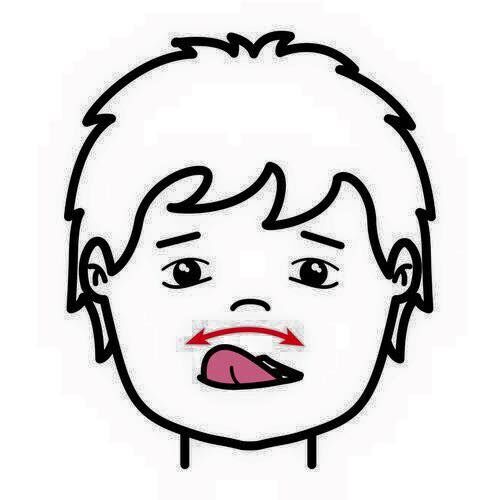 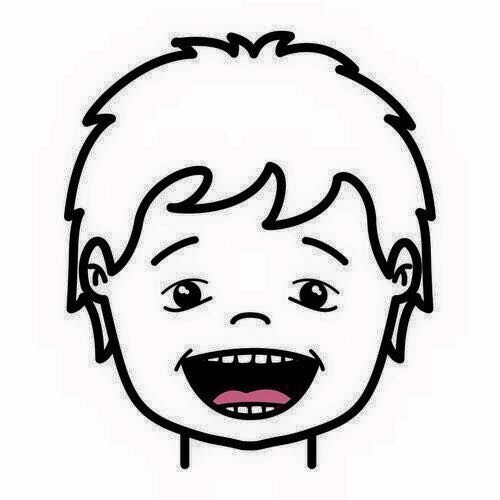 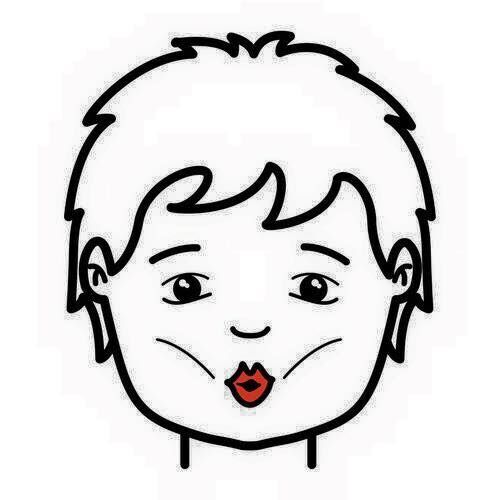 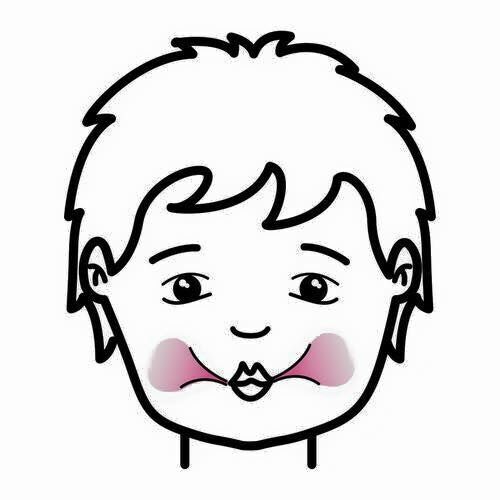 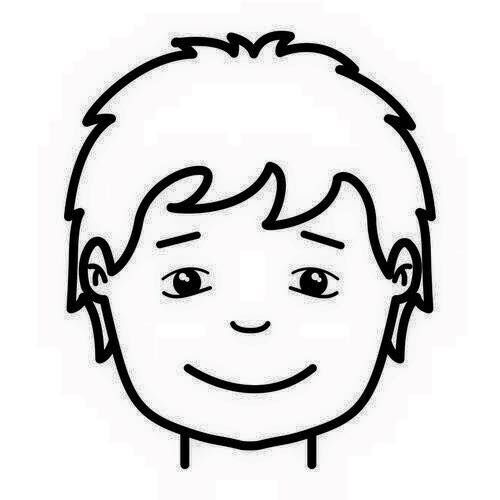 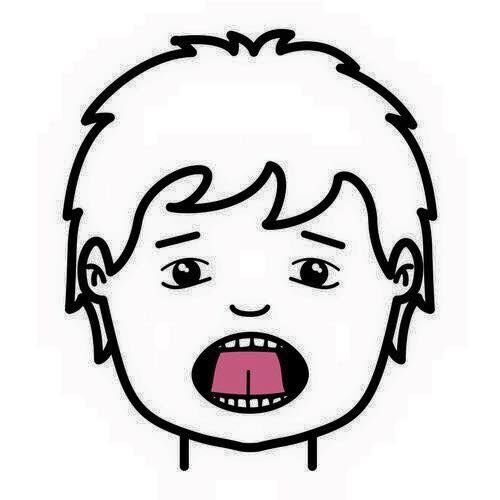 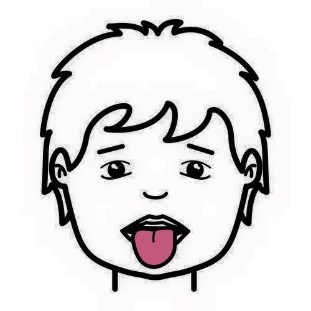 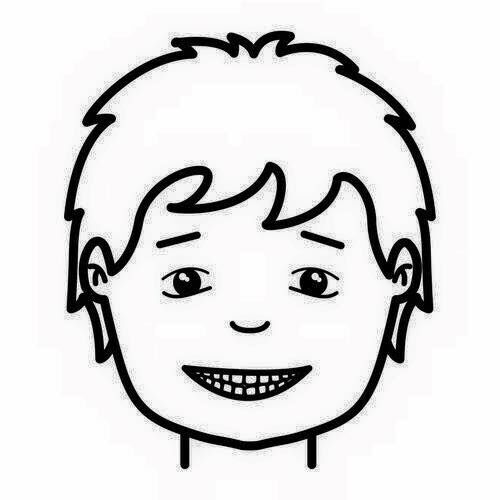 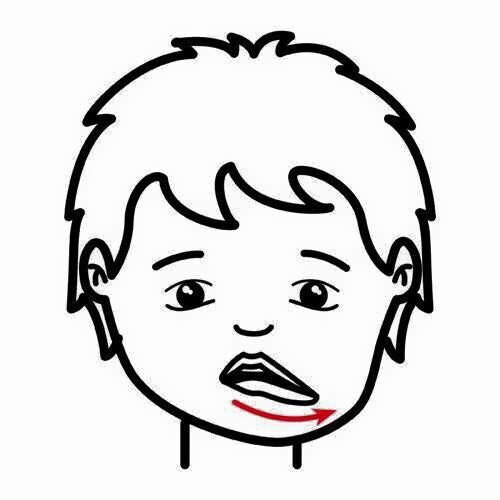 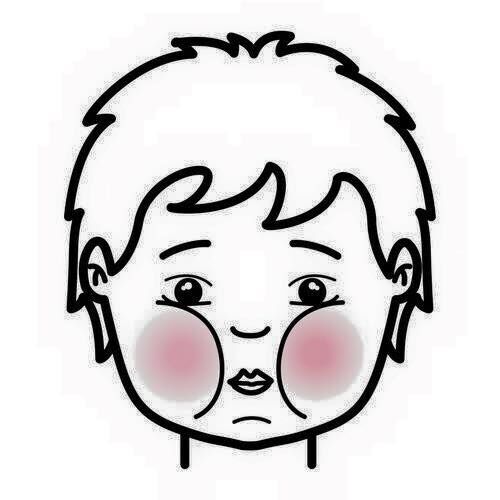 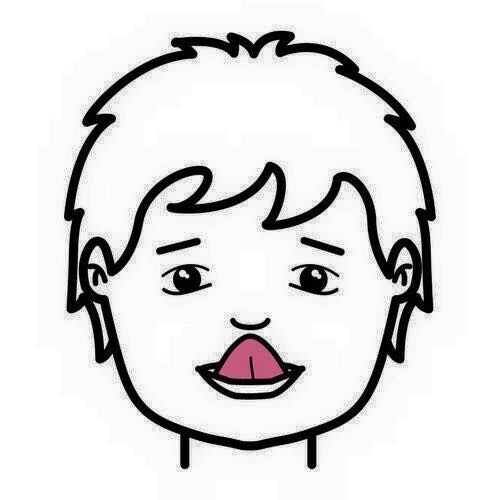 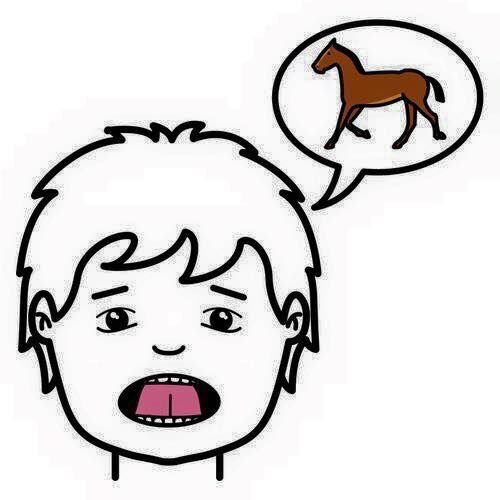 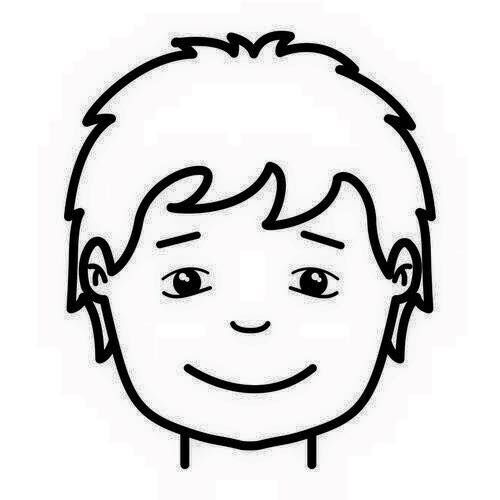 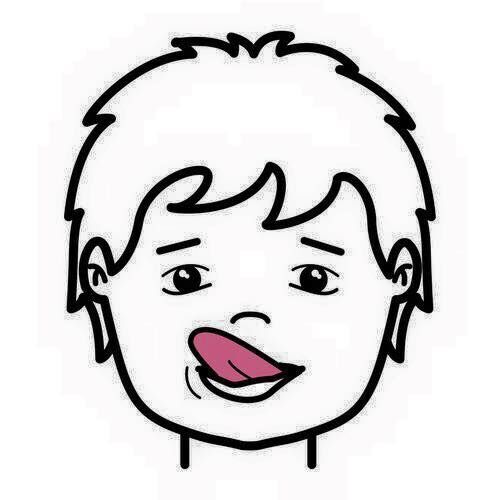 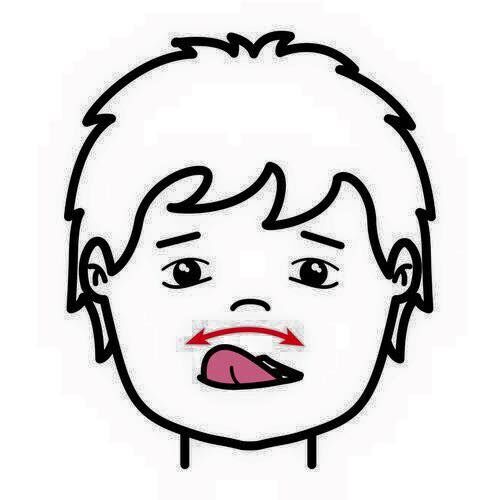 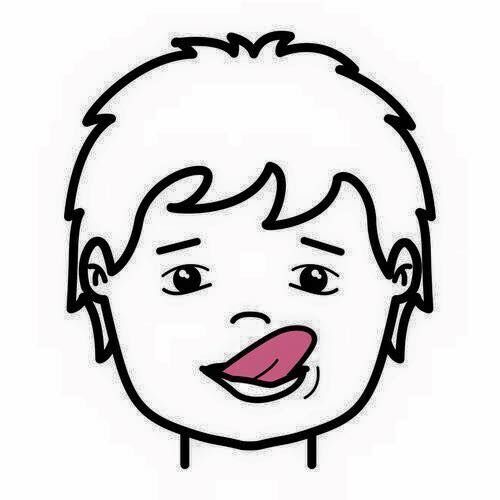 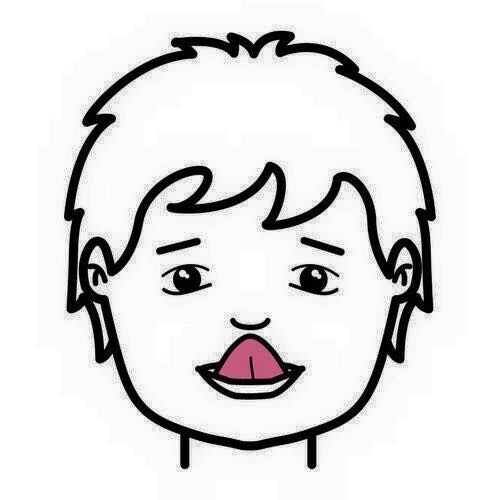 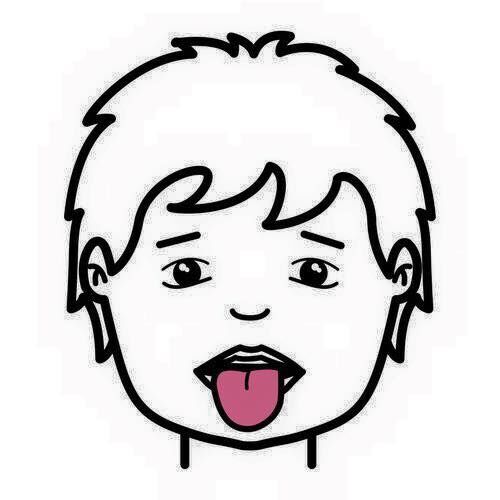 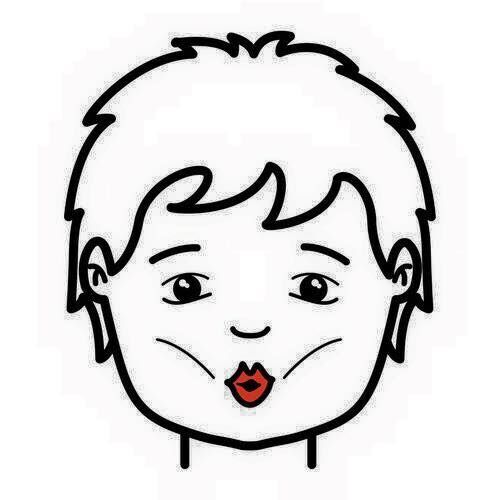 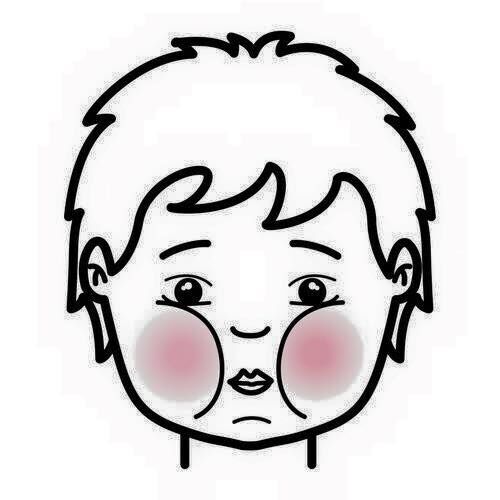 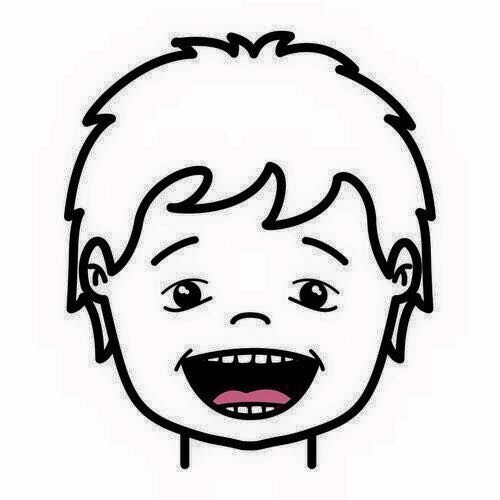 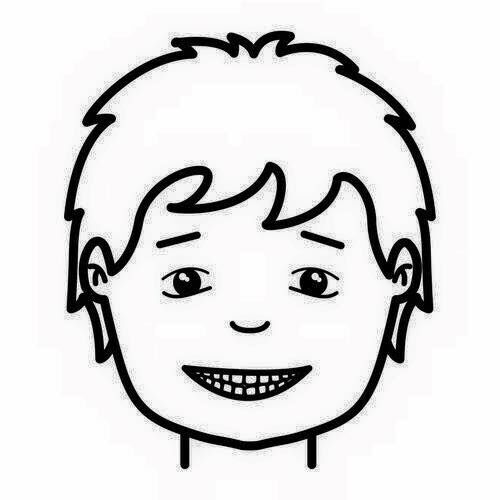 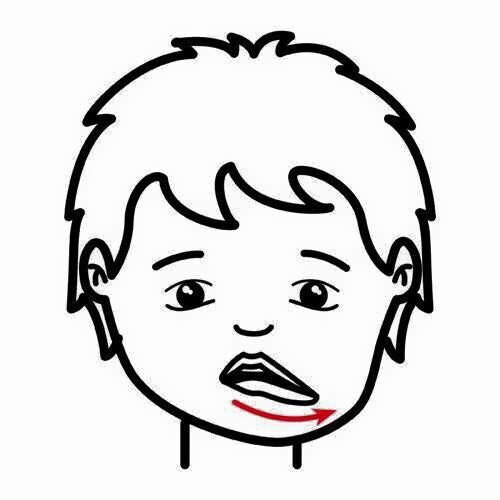 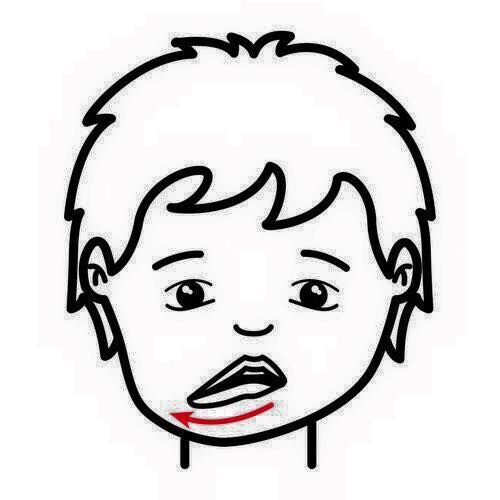 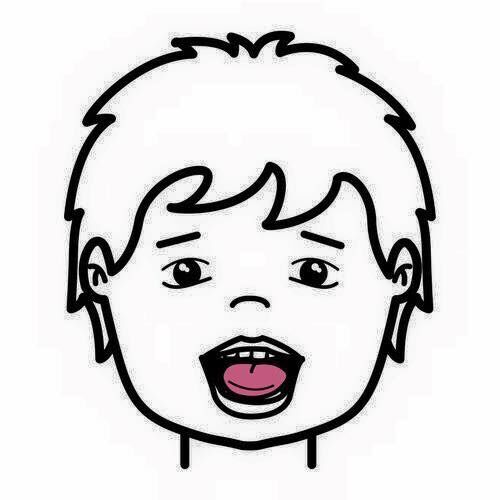 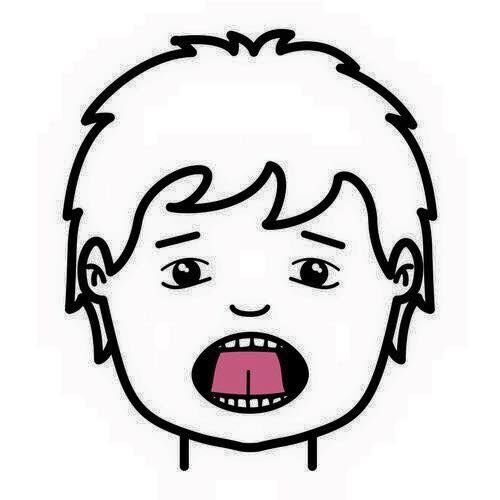 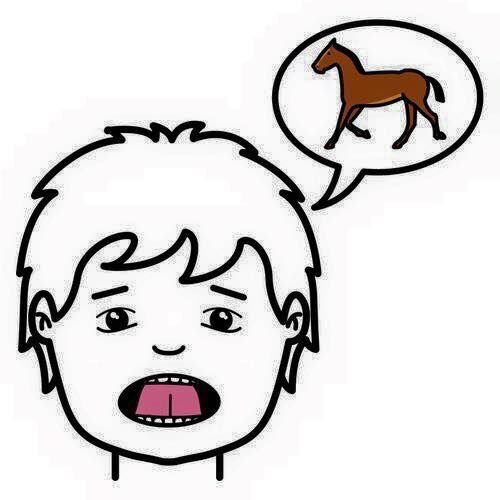 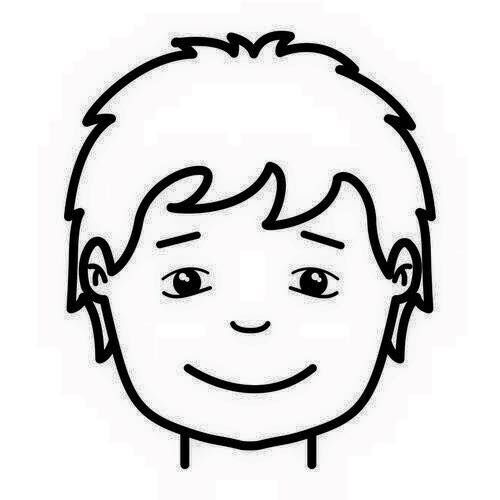